Презентация на тему: «Здоровый образ жизни»
Автор: 
Руководитель: Доронина И.А
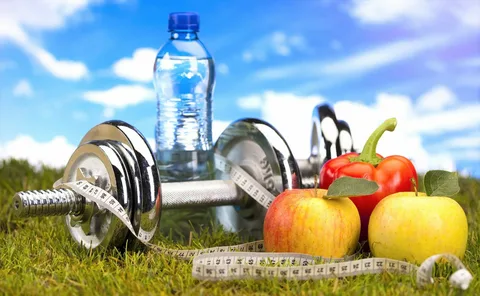 Здоровый образ      жизни- это          образ жизни      человека,направ      ленный на     профилактику       болезней и              укрепление                 здоровья
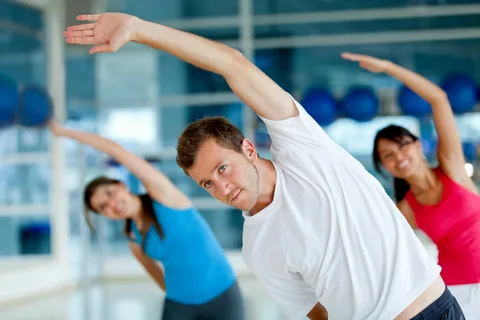 Занятия физической культурой- одна из основных состовляющих здорового образа жизни.
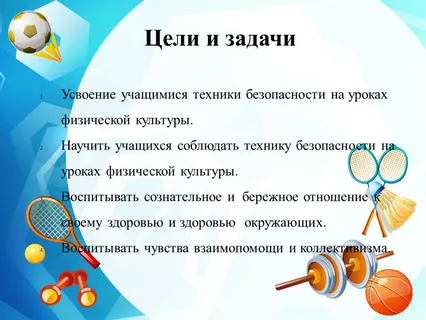 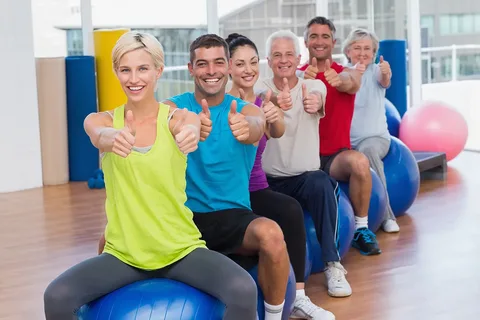 2. Длительную
         Молодость и                    красивую 
            фигуру
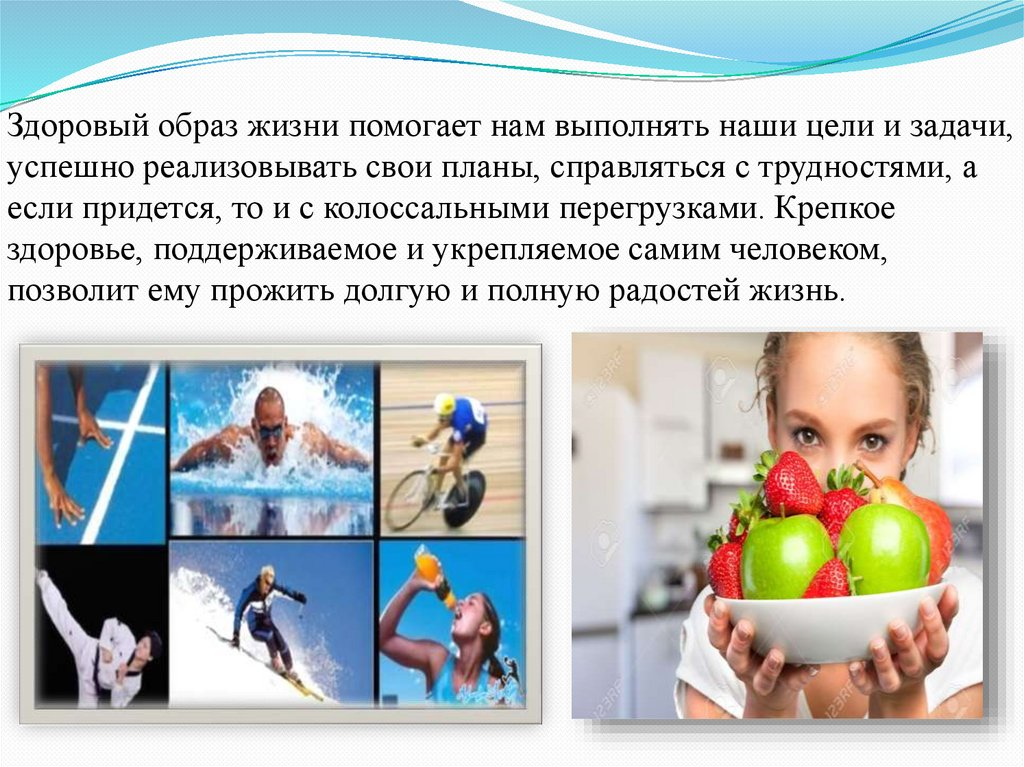 Здоровый образ жизни помогает нам выполнять наши цели и задачи, успешно реализовывать свои планы, справляться с трудностями.
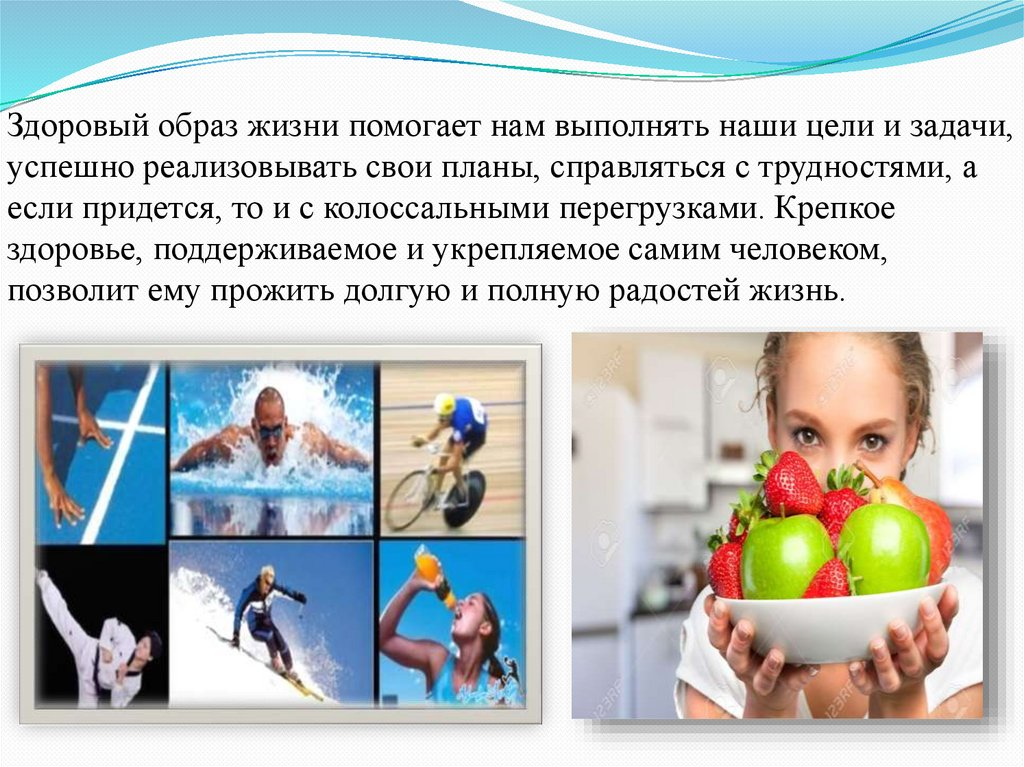 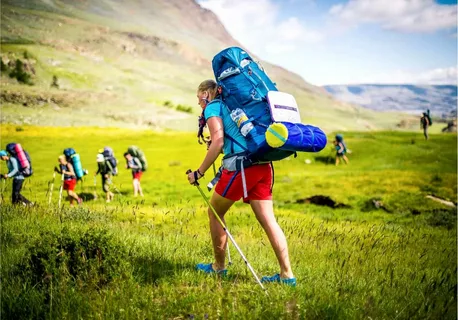 Залог Здорового образа жизни- Активный отдых!!!
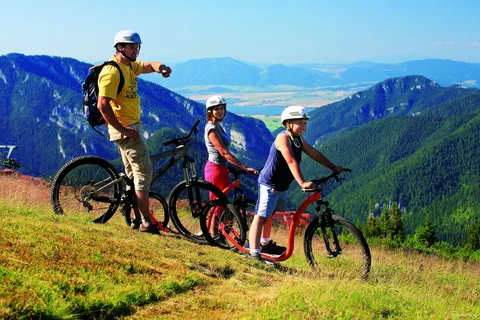 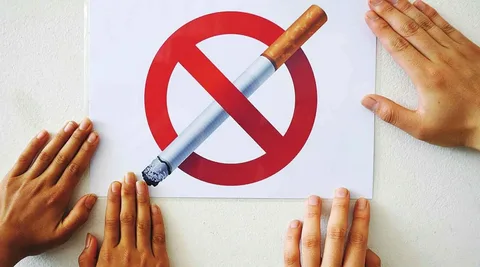 1. Отказ от курения, наркотиков и употребление алкоголя;
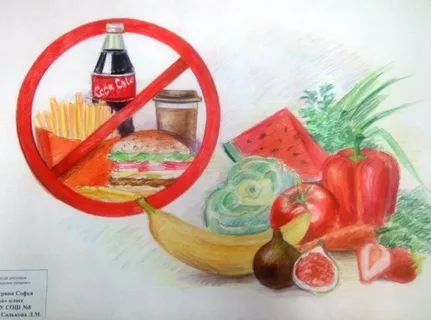 2. Здоровое питание:
Умеренное, соответствующее физиологическим особенностям конкретного человека, информированность о качестве употребляемых продуктов.
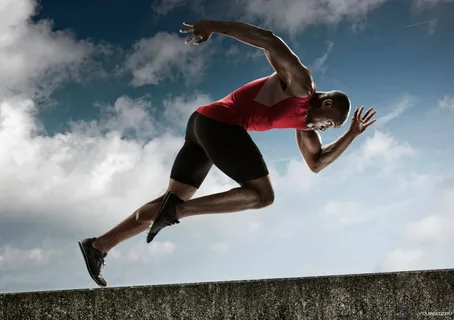 3. Движение физически активная жизнь, включая специальные физические упражнения.
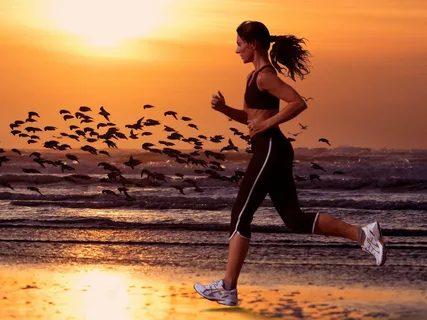 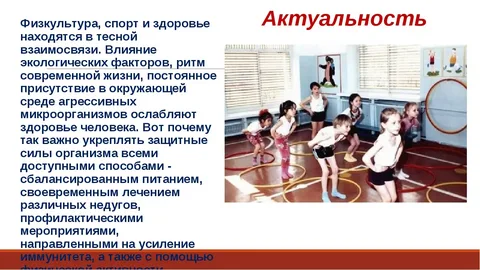 Актуальность
Отношение студентов к физической культуре и спорту является одной из актуальных проблем учебно- воспитательного процесса
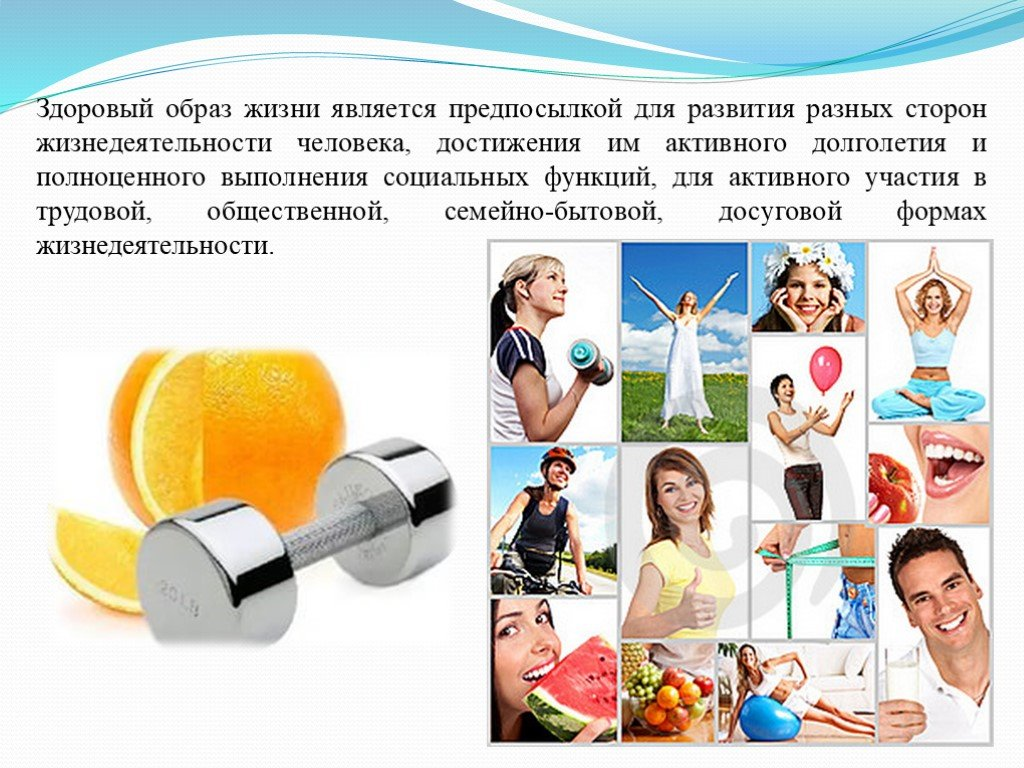 Обеспечение здорового образа жизни
Основными субъективными факторами, влияющими на здоровье, которые зависят в той или иной степени от поведения студента, являются:
1. Достаточная двигательная  активность.
2. Рациональное питание.
3. Ритмичность в труде и отдыхе, ритмичность (режим) в жизни и учебе.
4. Умение противостоять и бороться с негативным влиянием стресса.
5. Личная гигиена и закаленность организма.
6. Профилактика самоотравления.
Все эти факторы и определяют здоровый образ жизни.
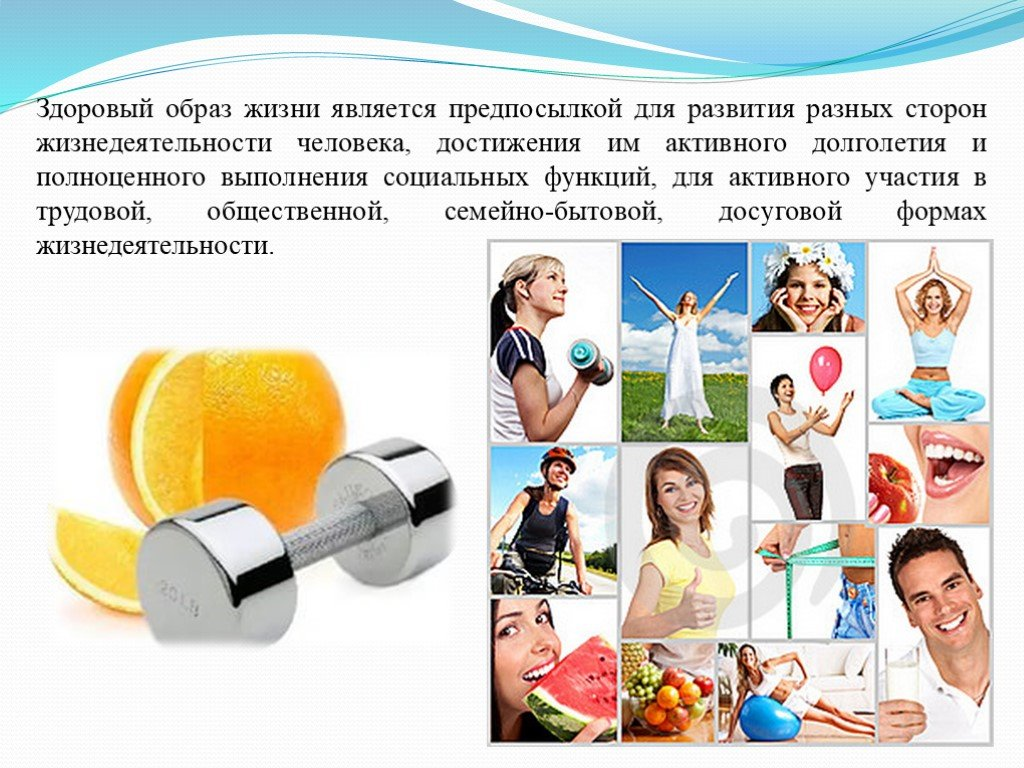 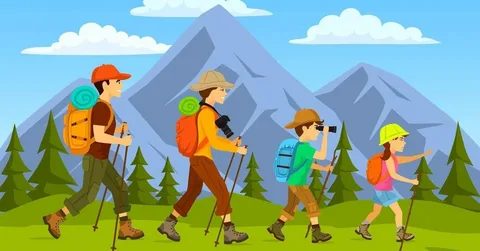 Исследования и практический опыт показали, что роль активного отдыха существенно повышается. Активный отдых способствует восстановлению двигательной функции, сердечно- сосудистой и других систем.
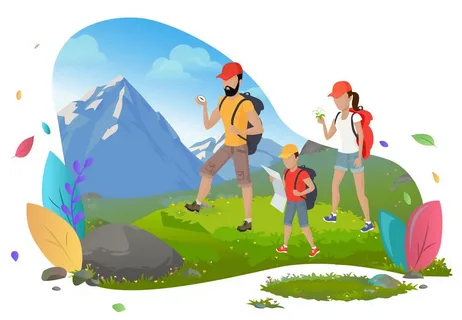 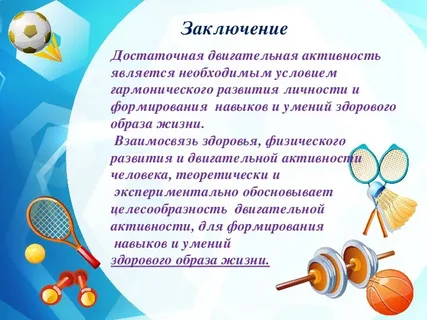